LAS ISLAS CANARIAS
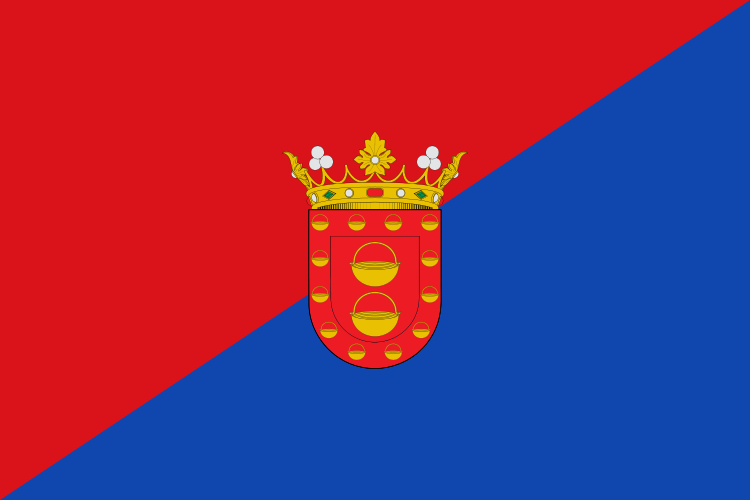 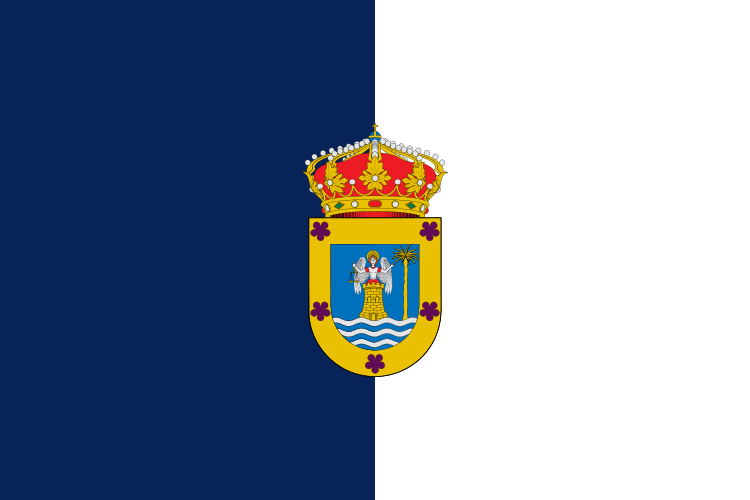 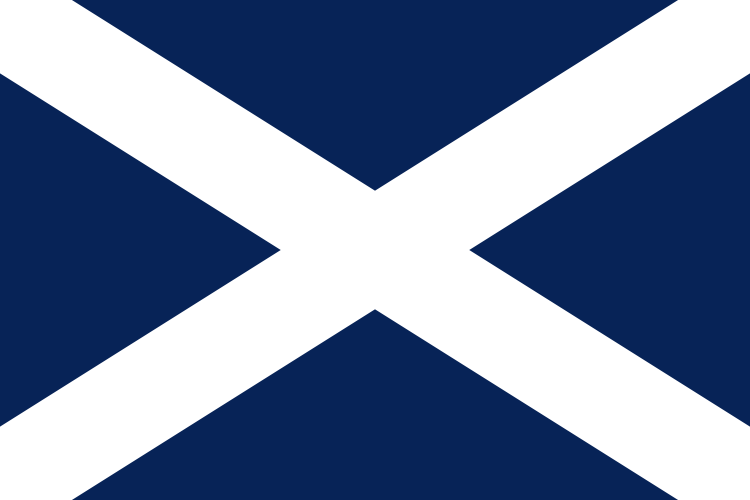 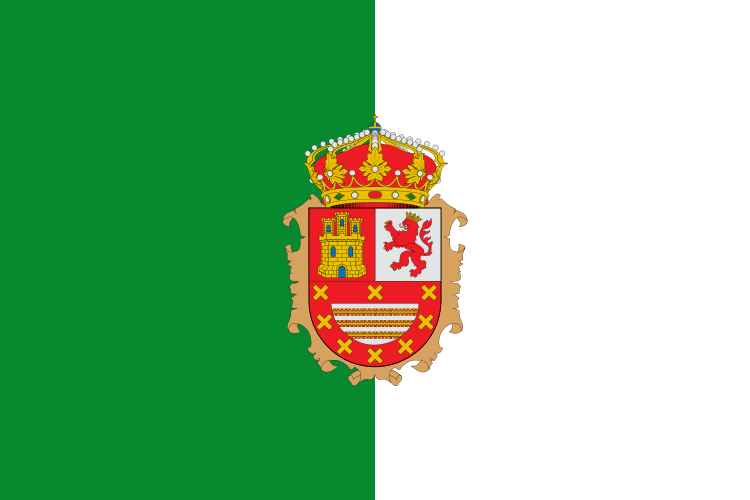 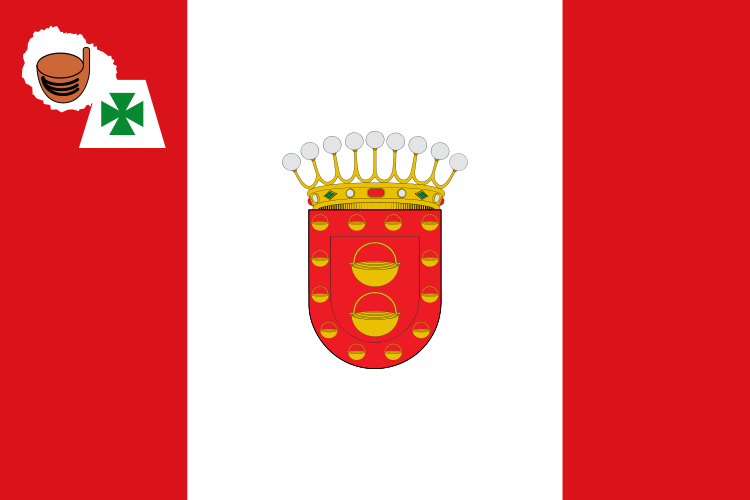 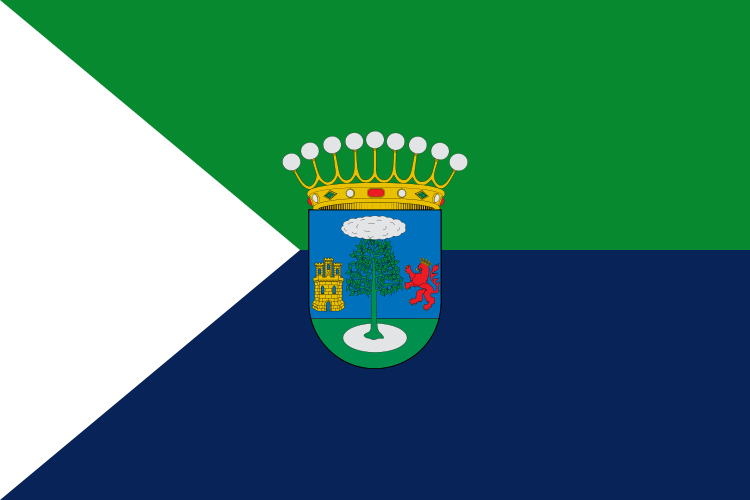 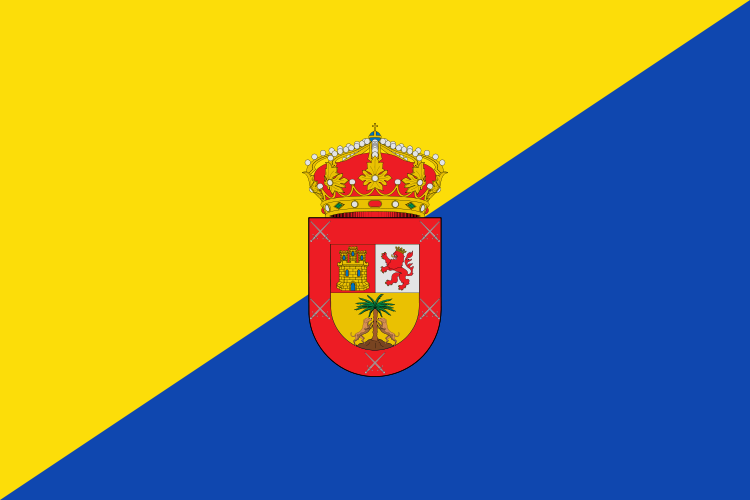 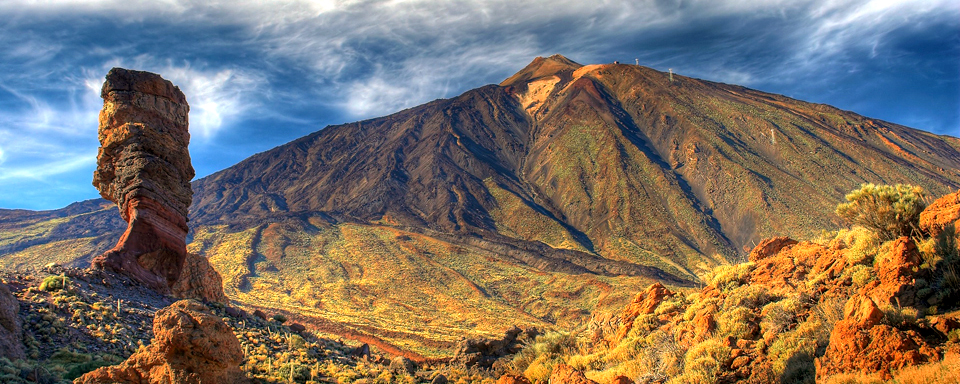 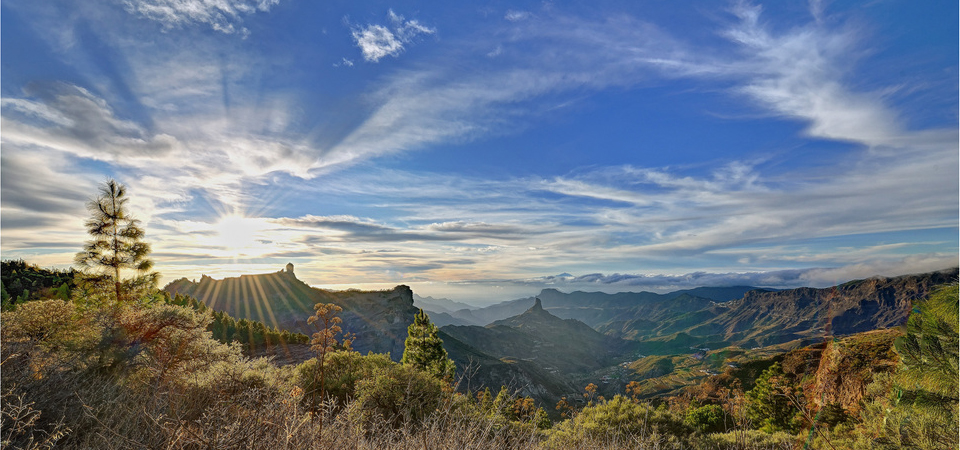 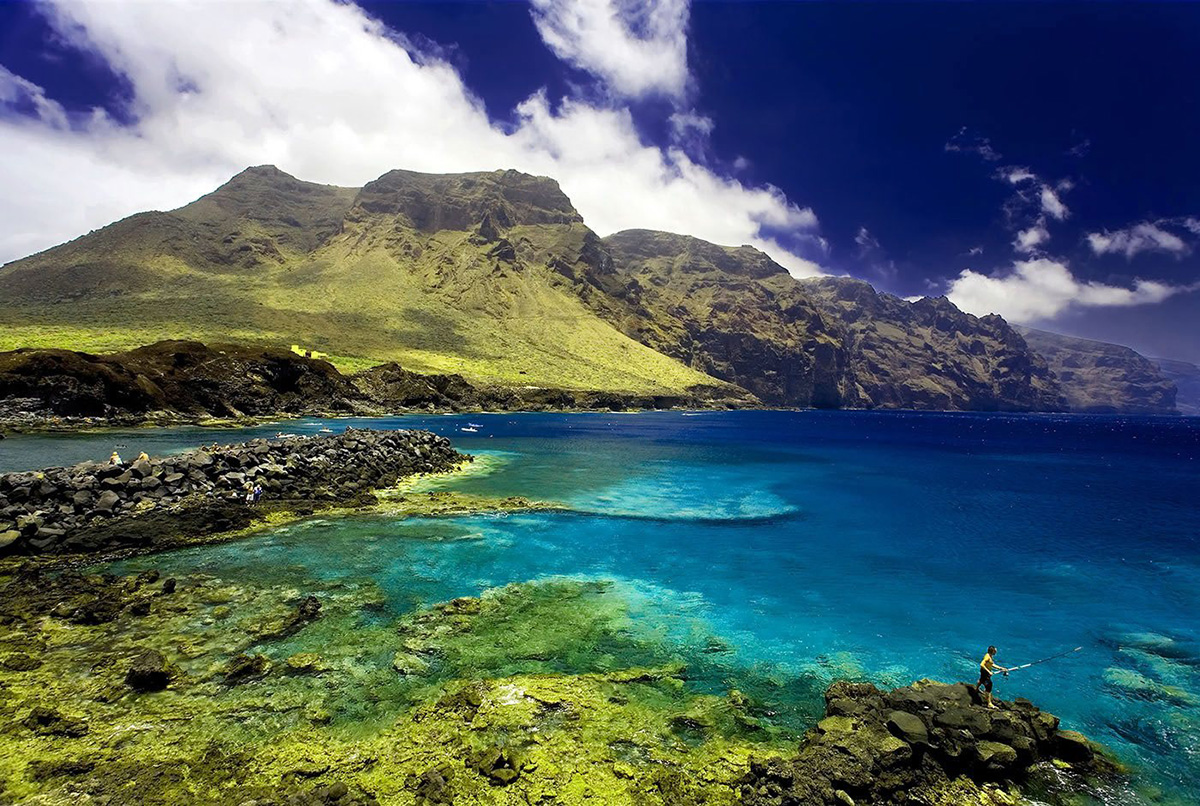 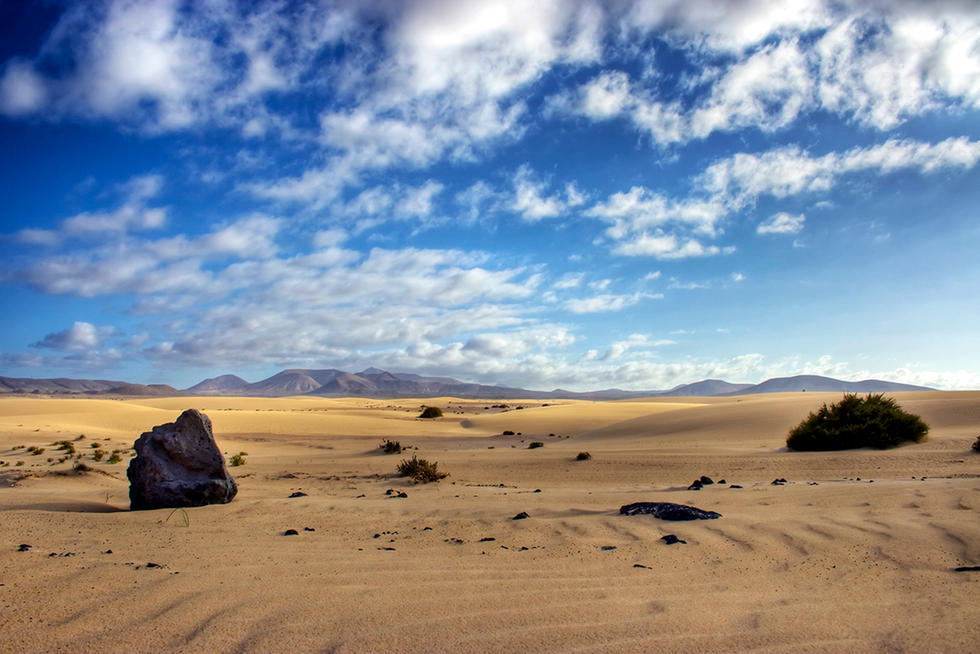 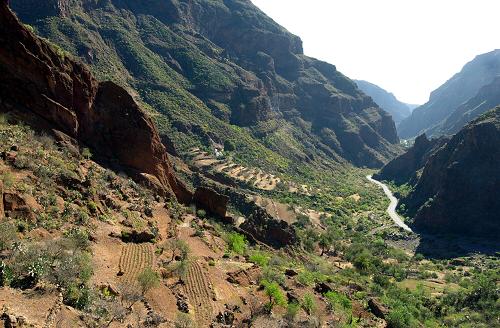 Caldo de Papas y Cilantro
Conejo en Salmorejo
Tortitas de carnaval
Huevos Mole
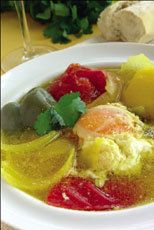 Sancocho
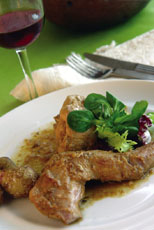 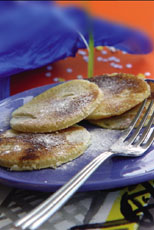 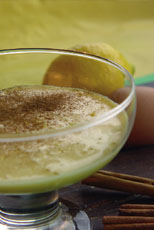 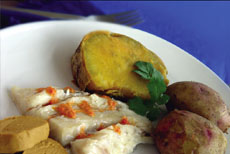 LA CONQUISTA
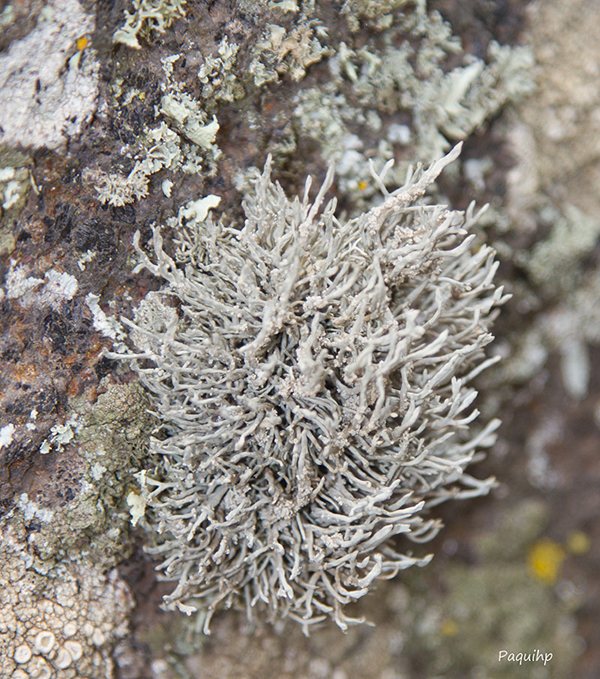 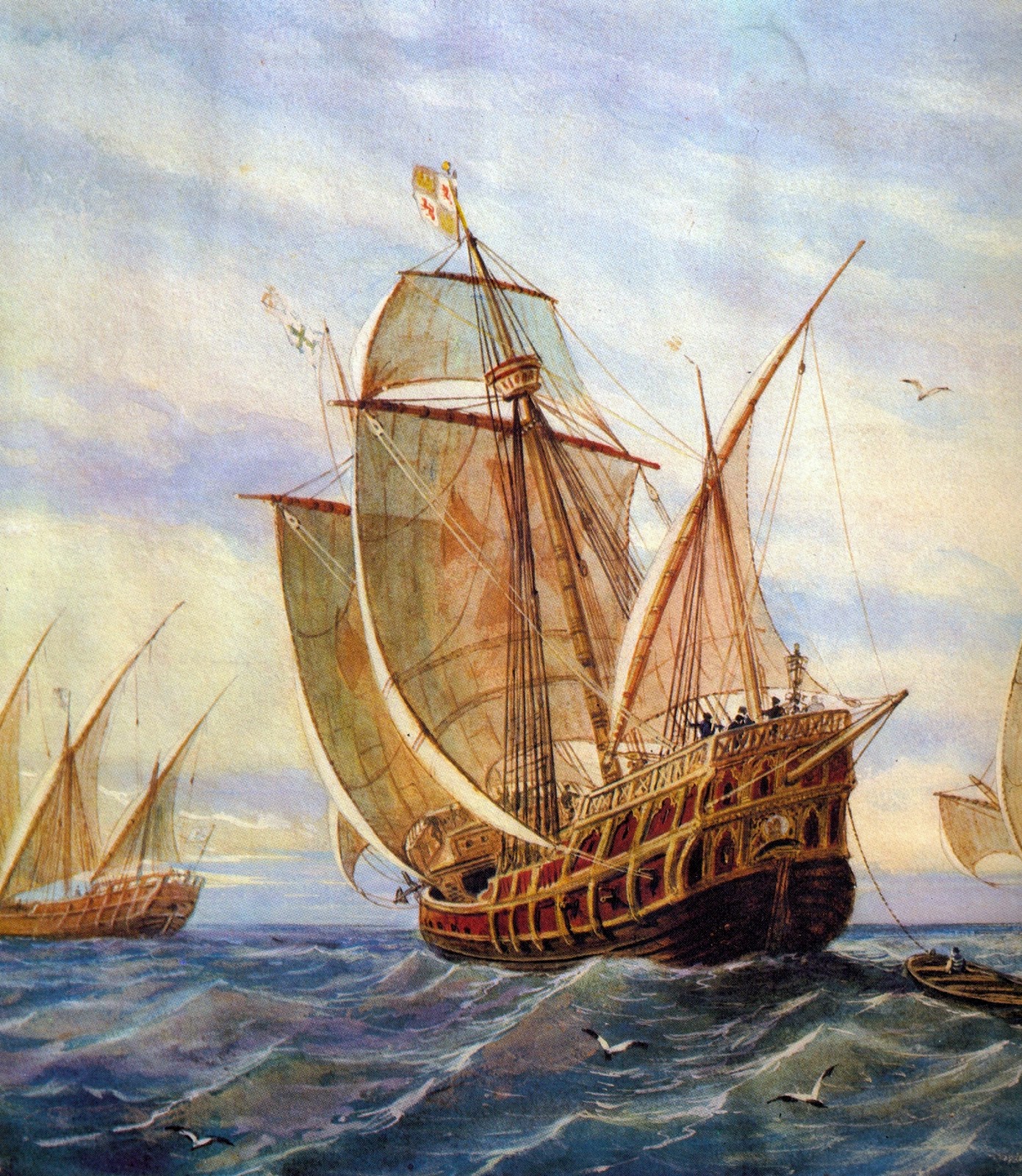 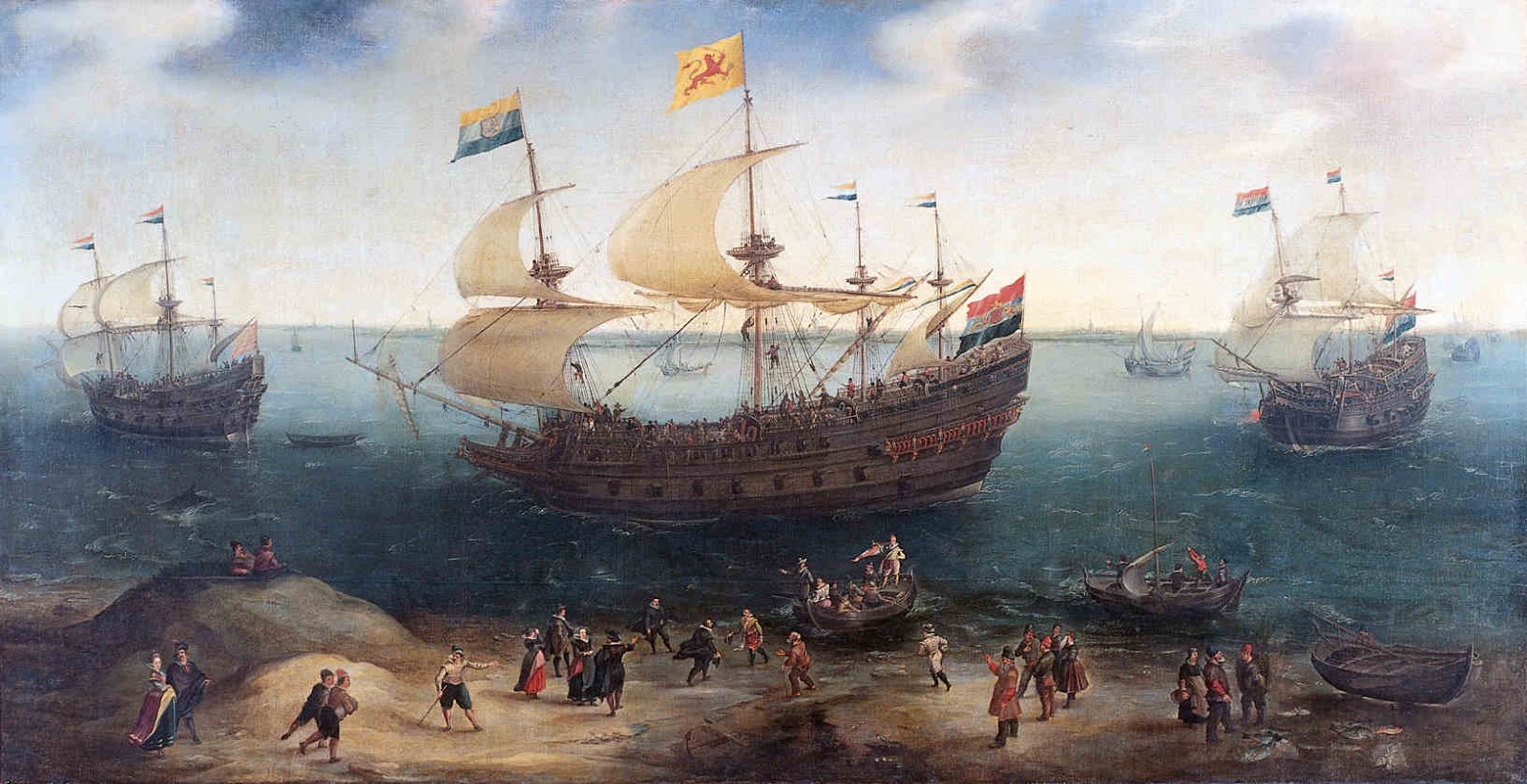 MONUMENTOS HISTORICOS
Torre del Conde
Castillo de la Luz
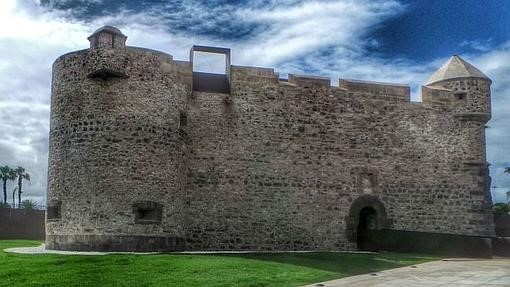 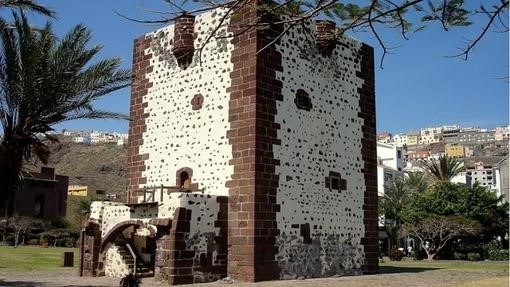 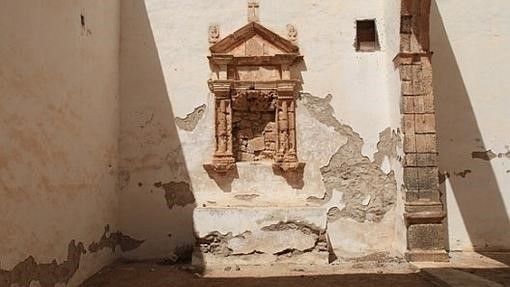 Castillo de San José
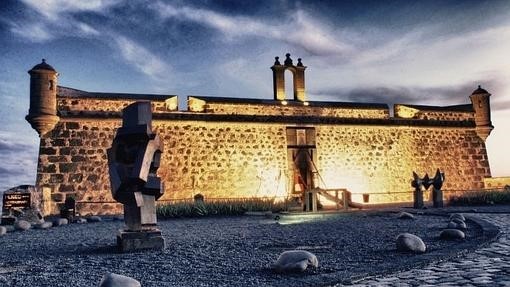 Convento Franciscano de Betancuria
Santa Ana
LUGARES TOURISTICOS
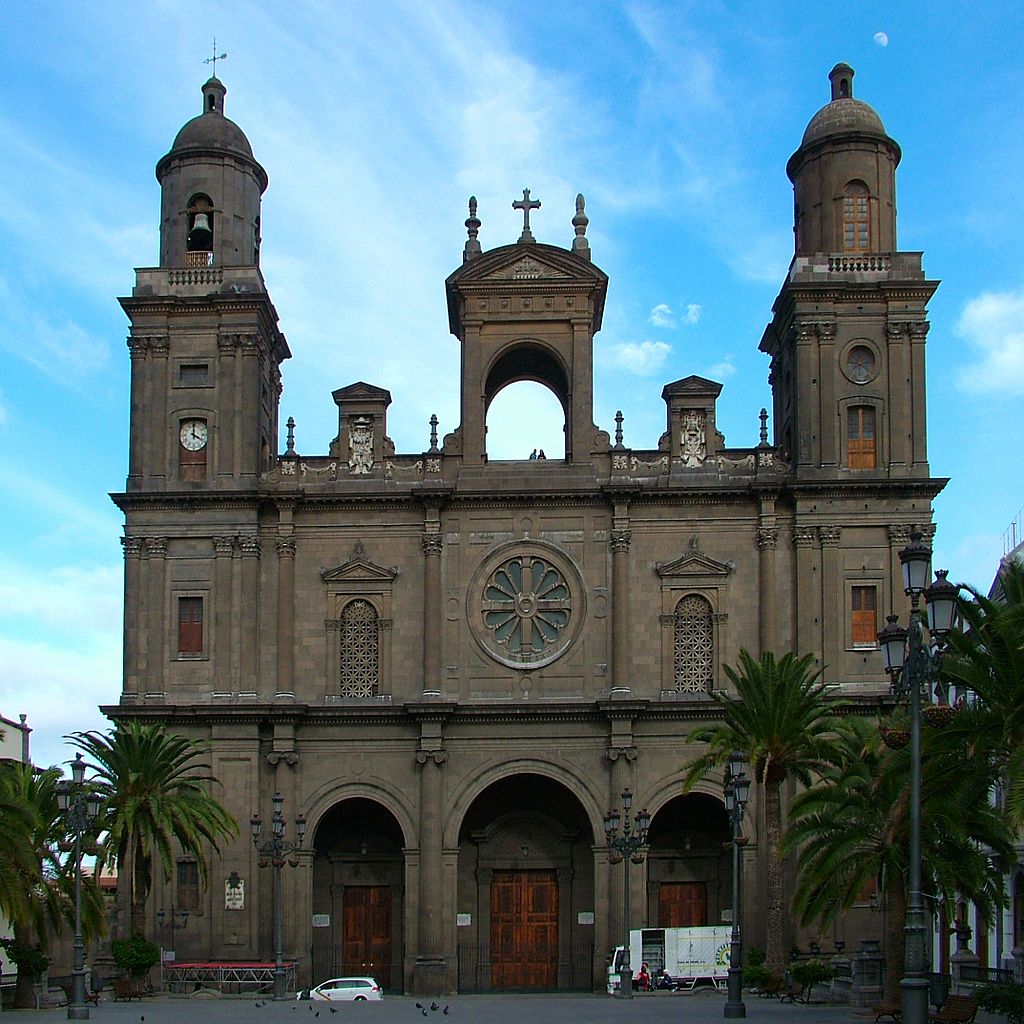 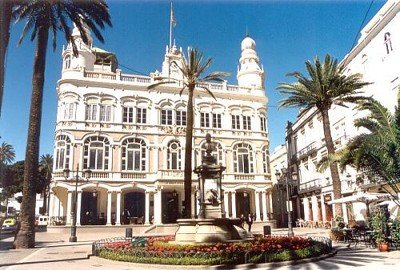 Gabinete Literario
Calle Real de la Plaza
Molino de Viento mogan
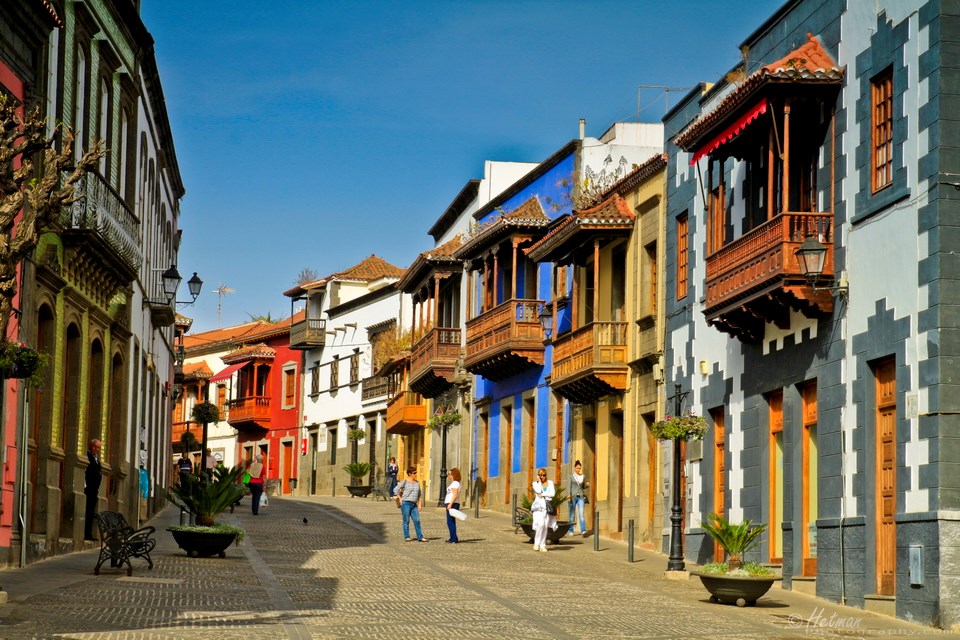 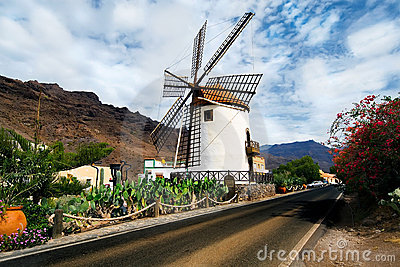 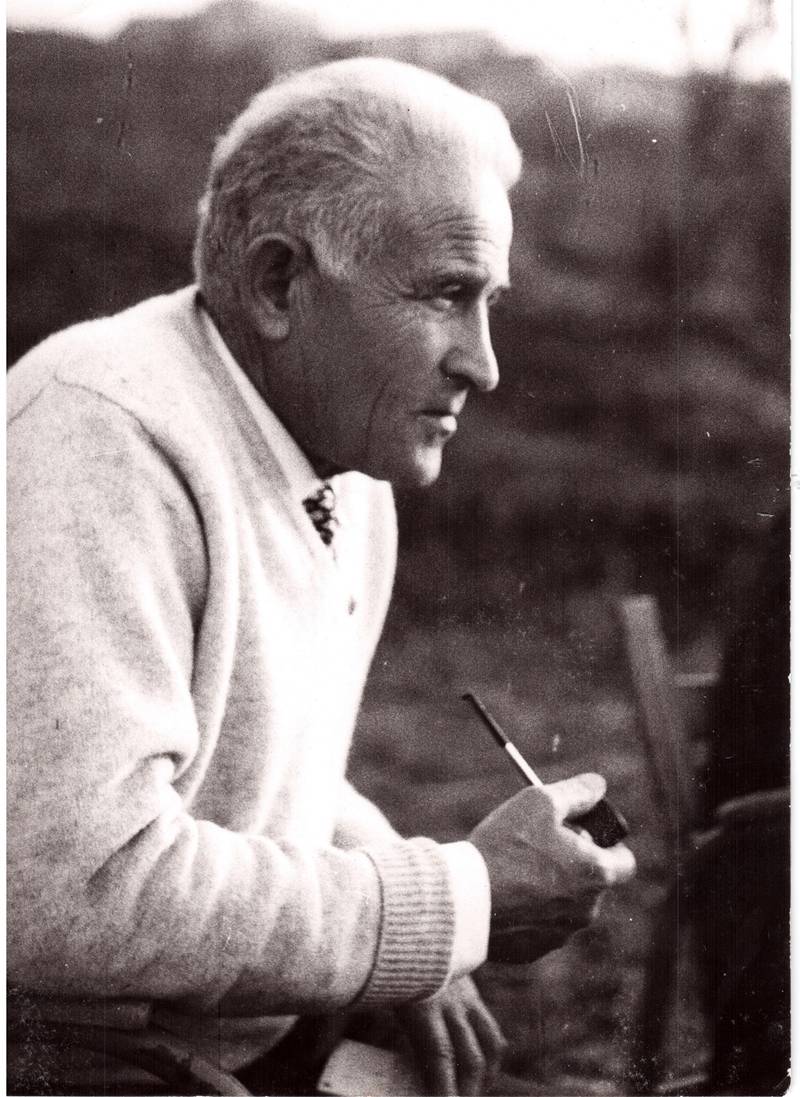 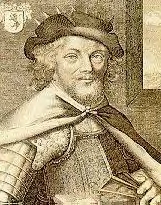 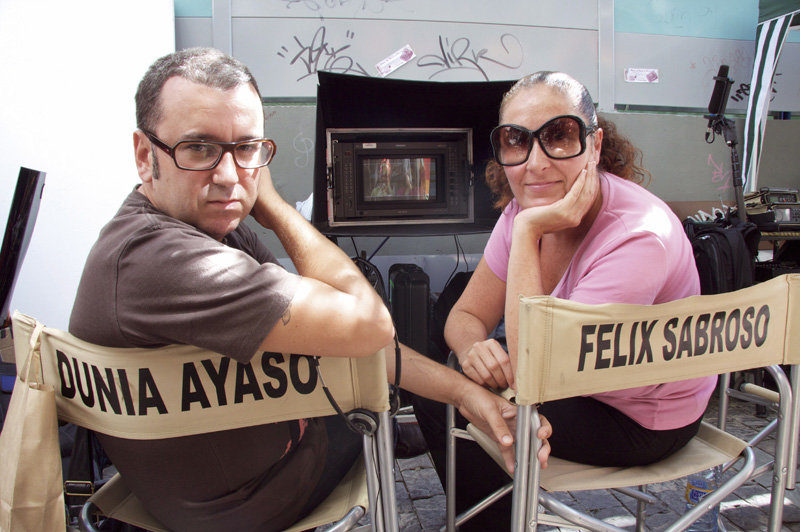 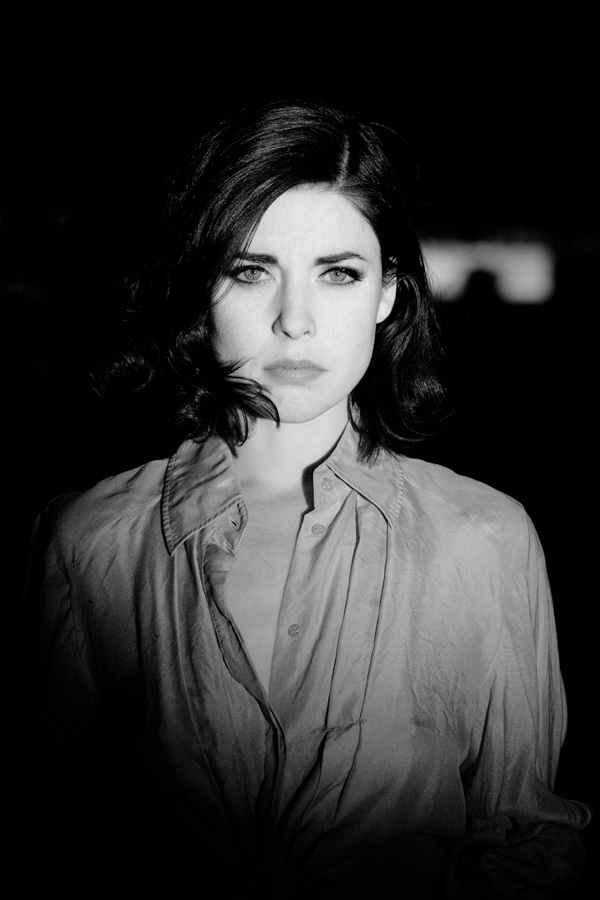 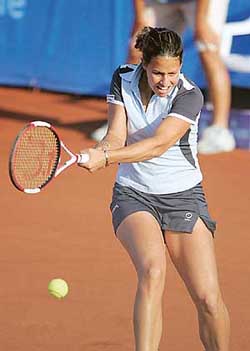 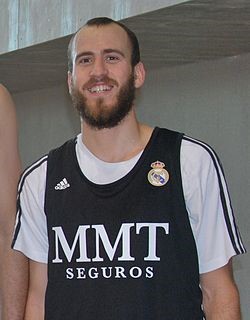 Baile de magos de Santa Cruz
Corazones de Tejina
FIESTAS
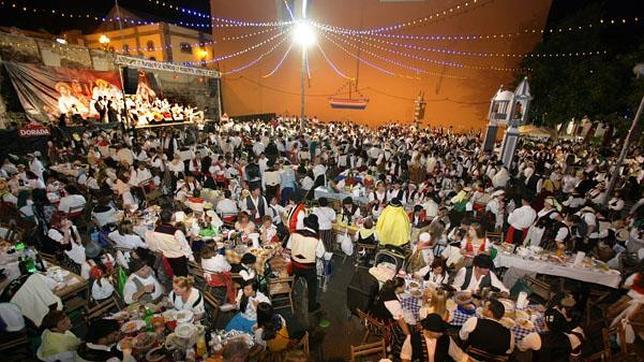 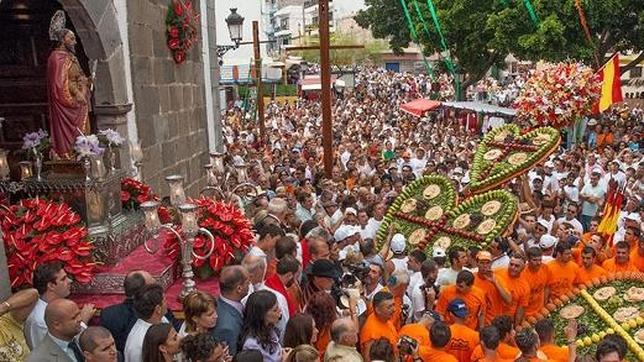 Danza del Diablo
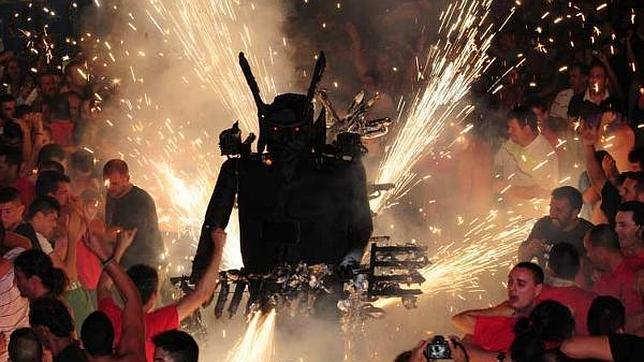 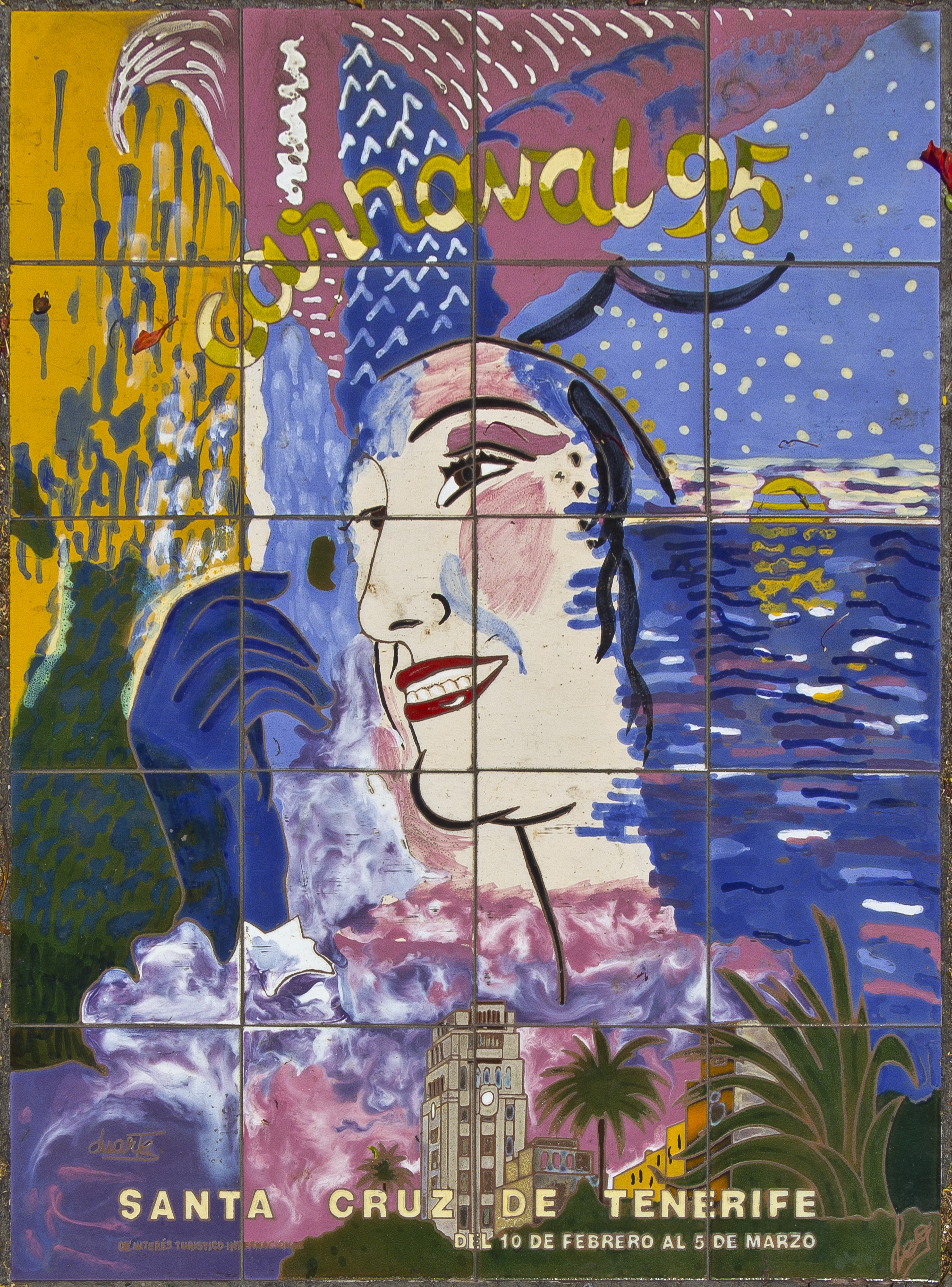 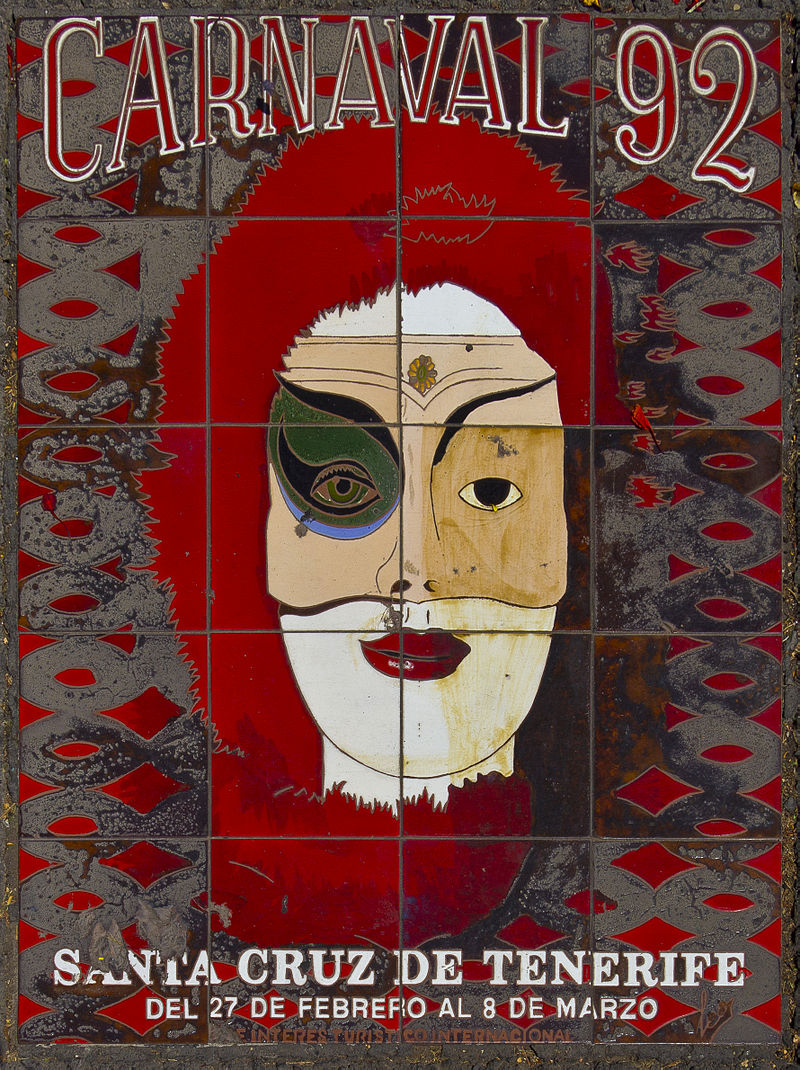 CARNAVAL
MUSEOS
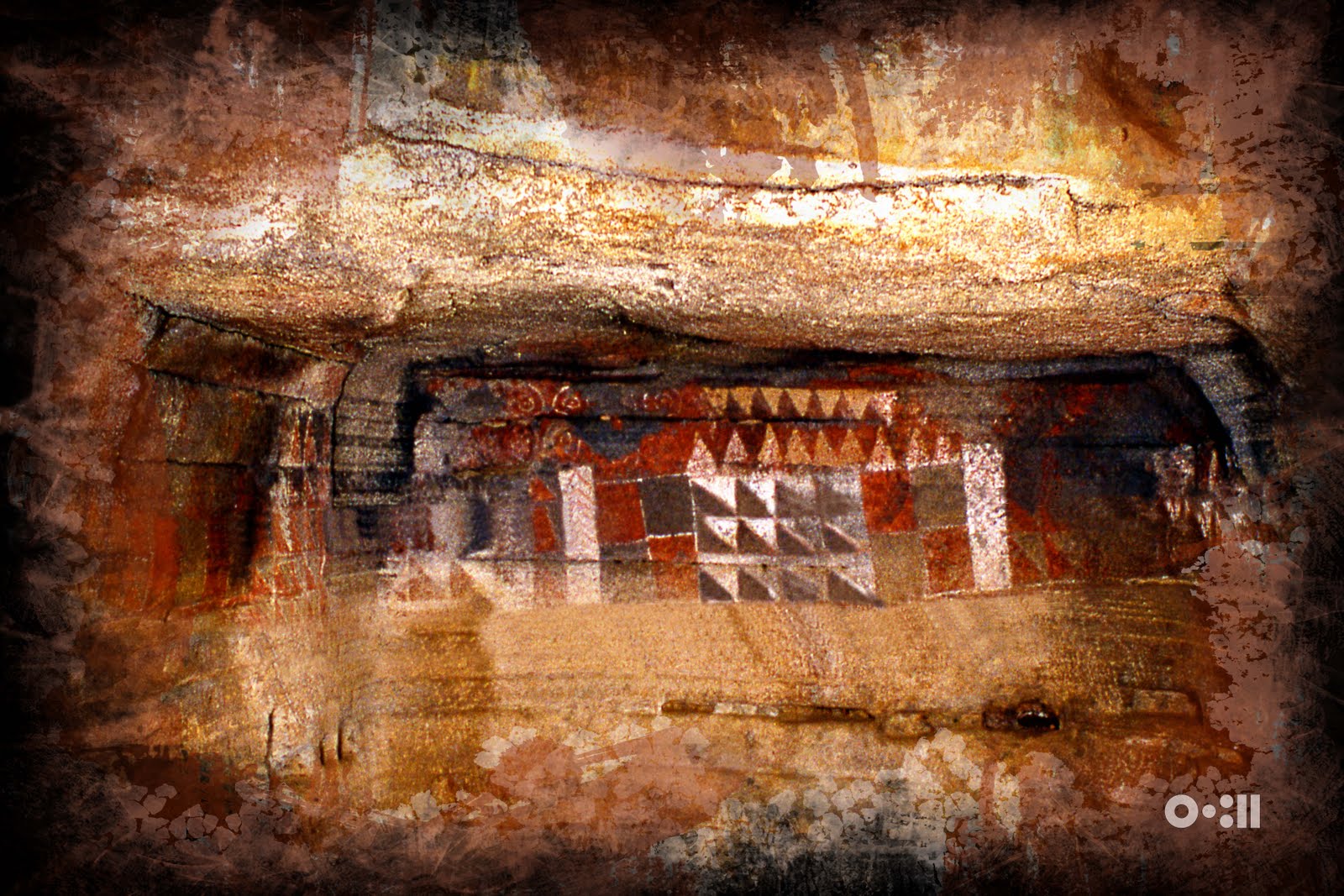 DEMOGRAFIA
EDUCACION
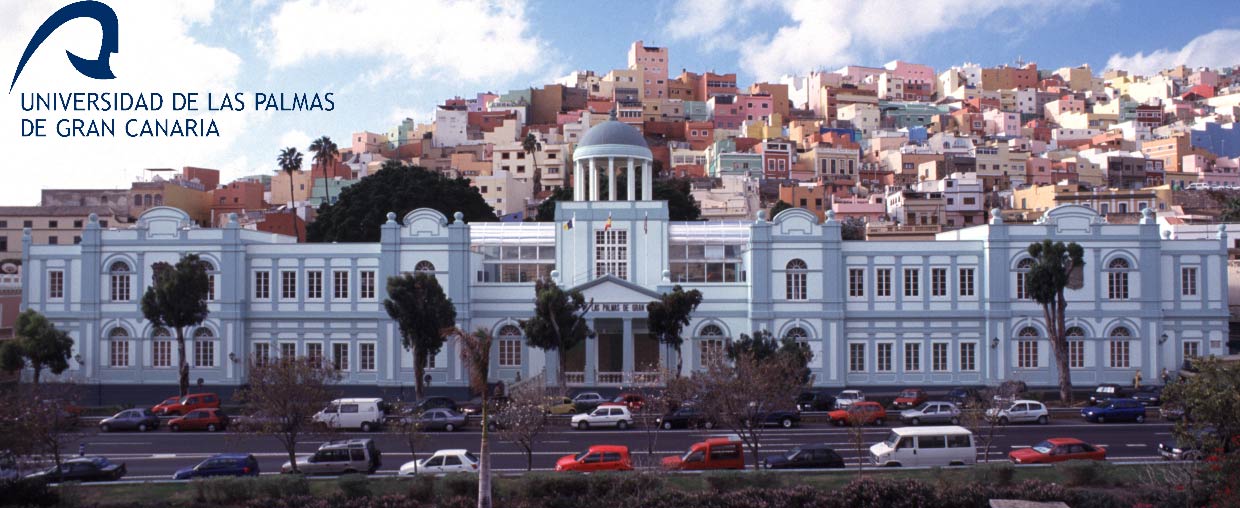 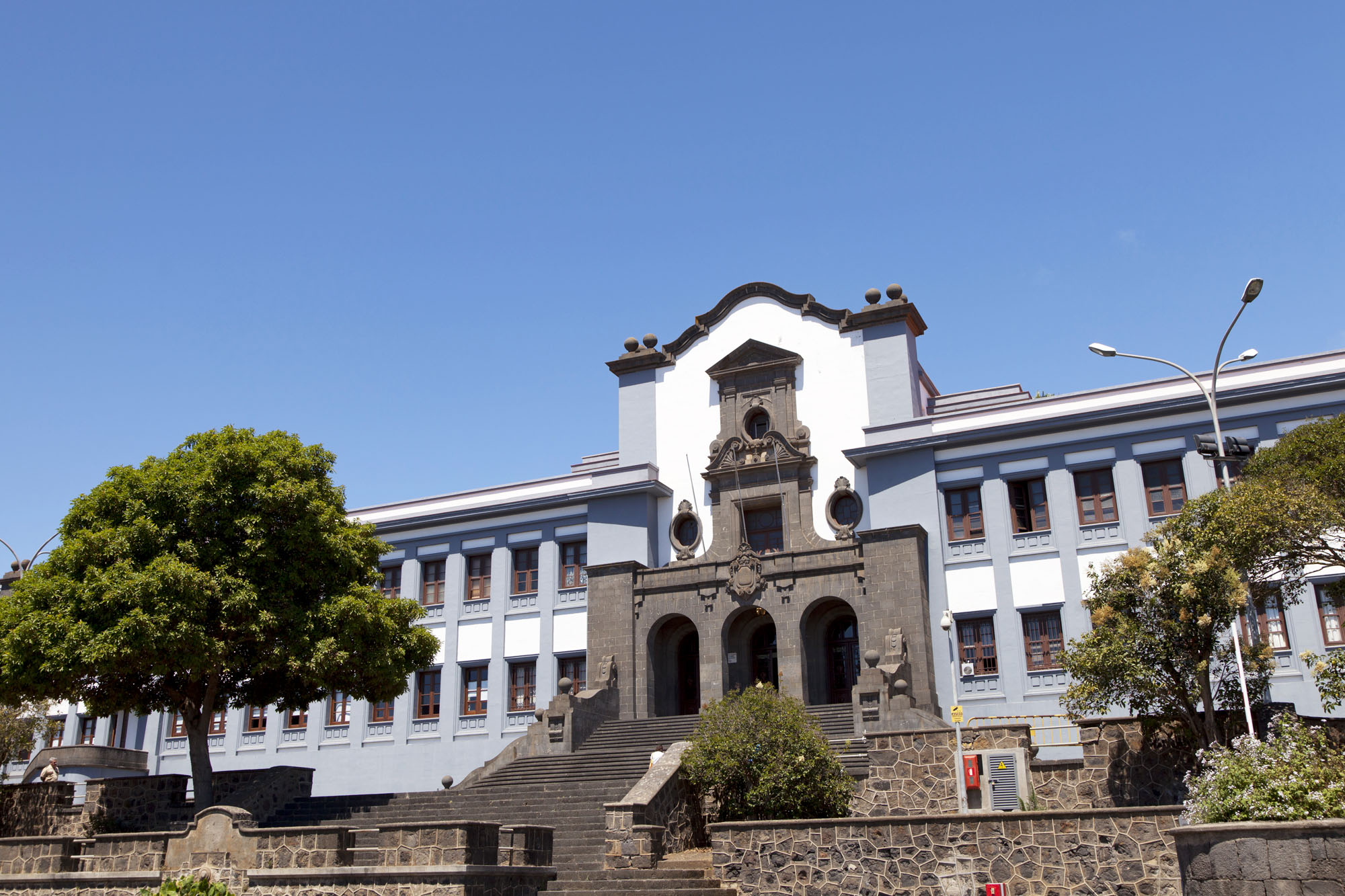 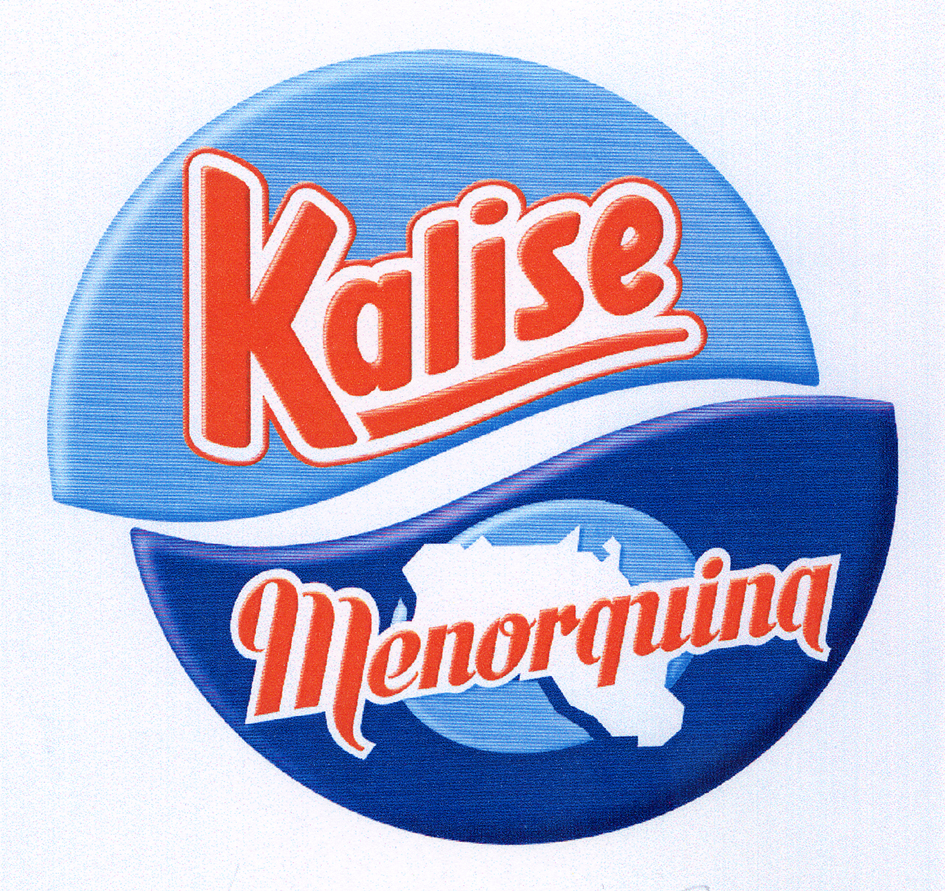 http://www.grancanaria.com/patronato_turismo/Patrimonio-Monumental.9670.0.html
http://www.abc.es/local-canarias/20130913/abci-diez-fiestas-populares-canarias-201309131749_1.html